Вечеринка дома
основной тезис всего описания (его прочтут)
Описание проводимого мероприятия или ситуации или проданного товара. The universe is commonly defined as the totality of everything that exists including all physical m
несколько важных слов, которые стоит
выделить (их прочтут)
The universe is commonly defined as the totality of everything that exists including all physical matter and energy, the planets, stars, galaxies, and the contents of intergalactic space, although this usage may differ with the context (see definitions, below).
В пакет входит:
• The universe
• is commonly defined
• as the totality of everything
• that exists including all physical
• matter and energy
Стоимость:
от 74 000 руб.
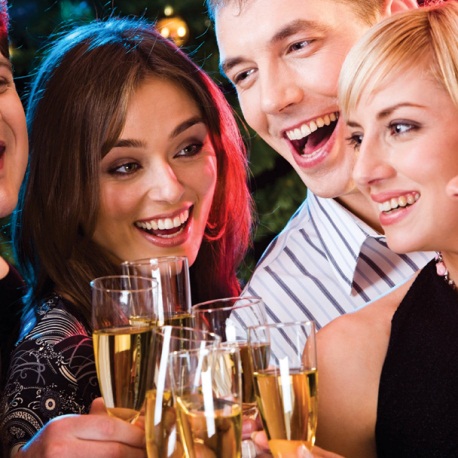 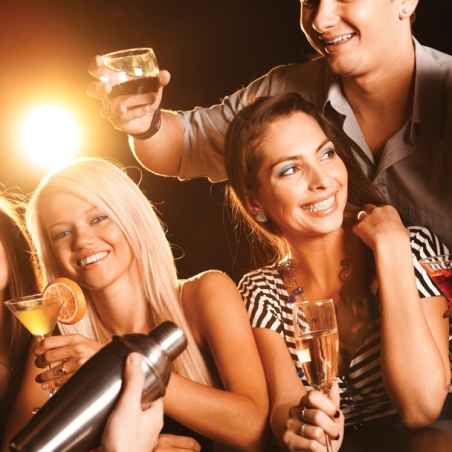 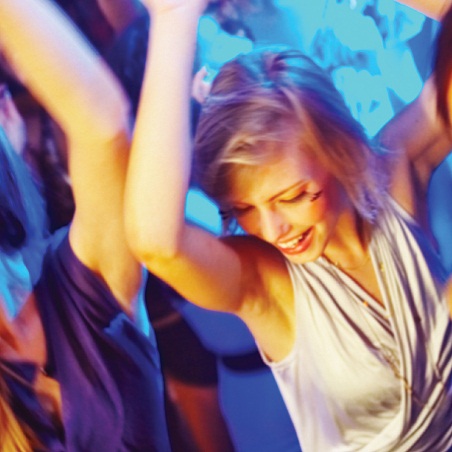 тел.:
e-mail:
сайт:
(495) 226-74-30
art@prcomm.ru
www.kit5.ru